Black widow spiders
By Chris
Body
Black widow’s have a red picture on bellies
Habitat
Black widow spiders live in warm places around
The world
food
Bugs
insects
Lifecycle
They don’t hatch for about two years
Fun facts
New spiders are called spider lings
The red mark
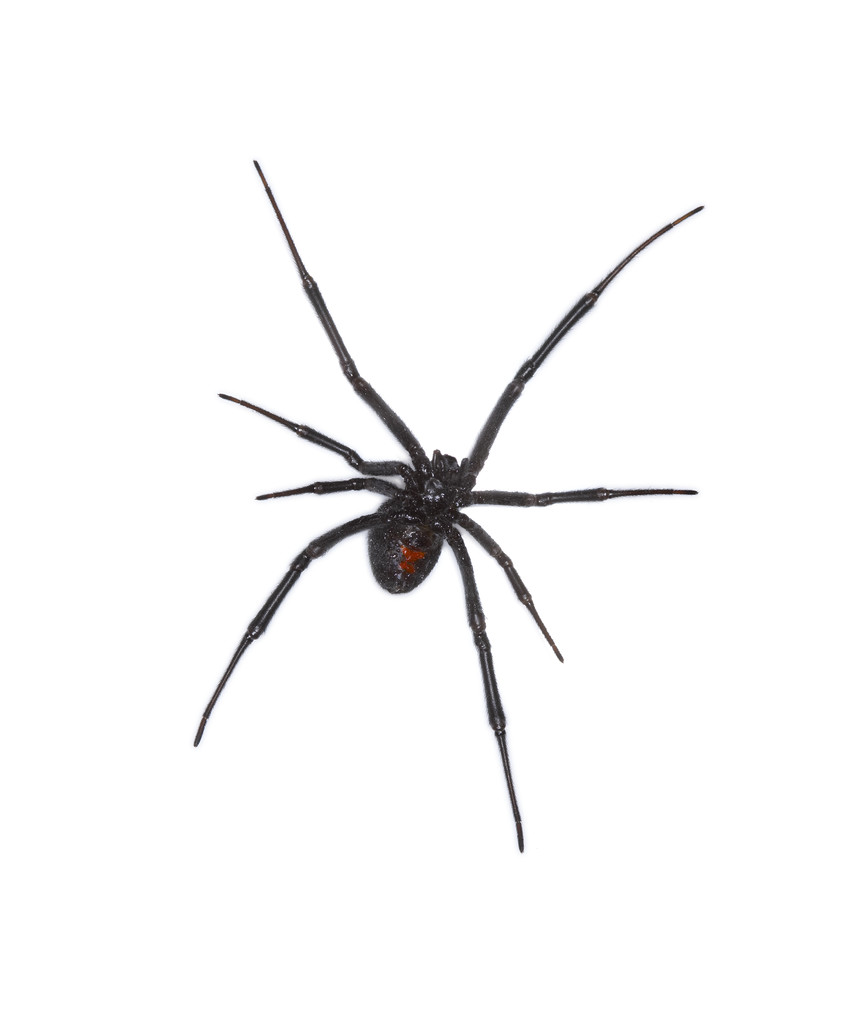 references
http://www.pebblego.com/content/choose_product.php